Finanzierung
HLTW 13
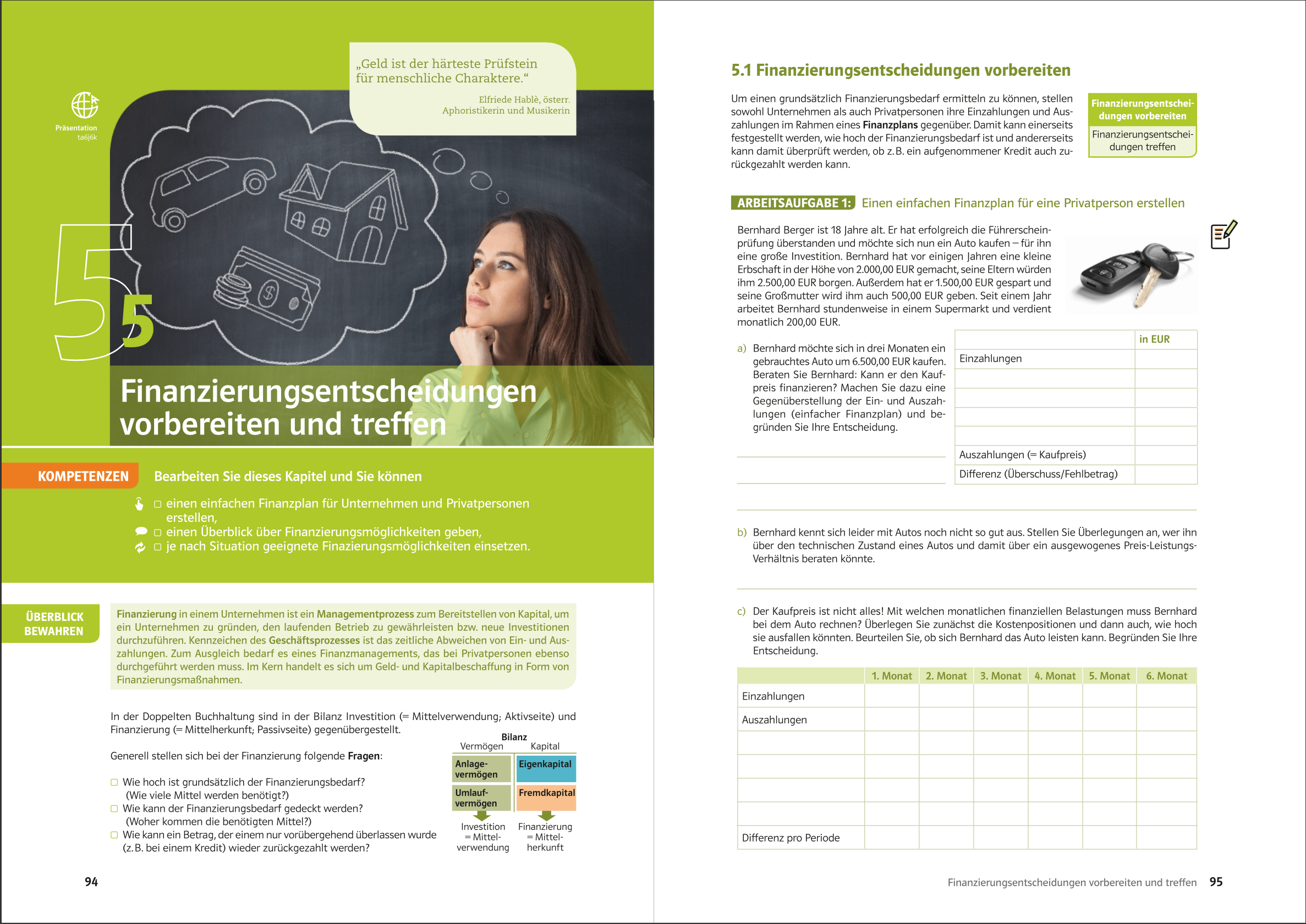 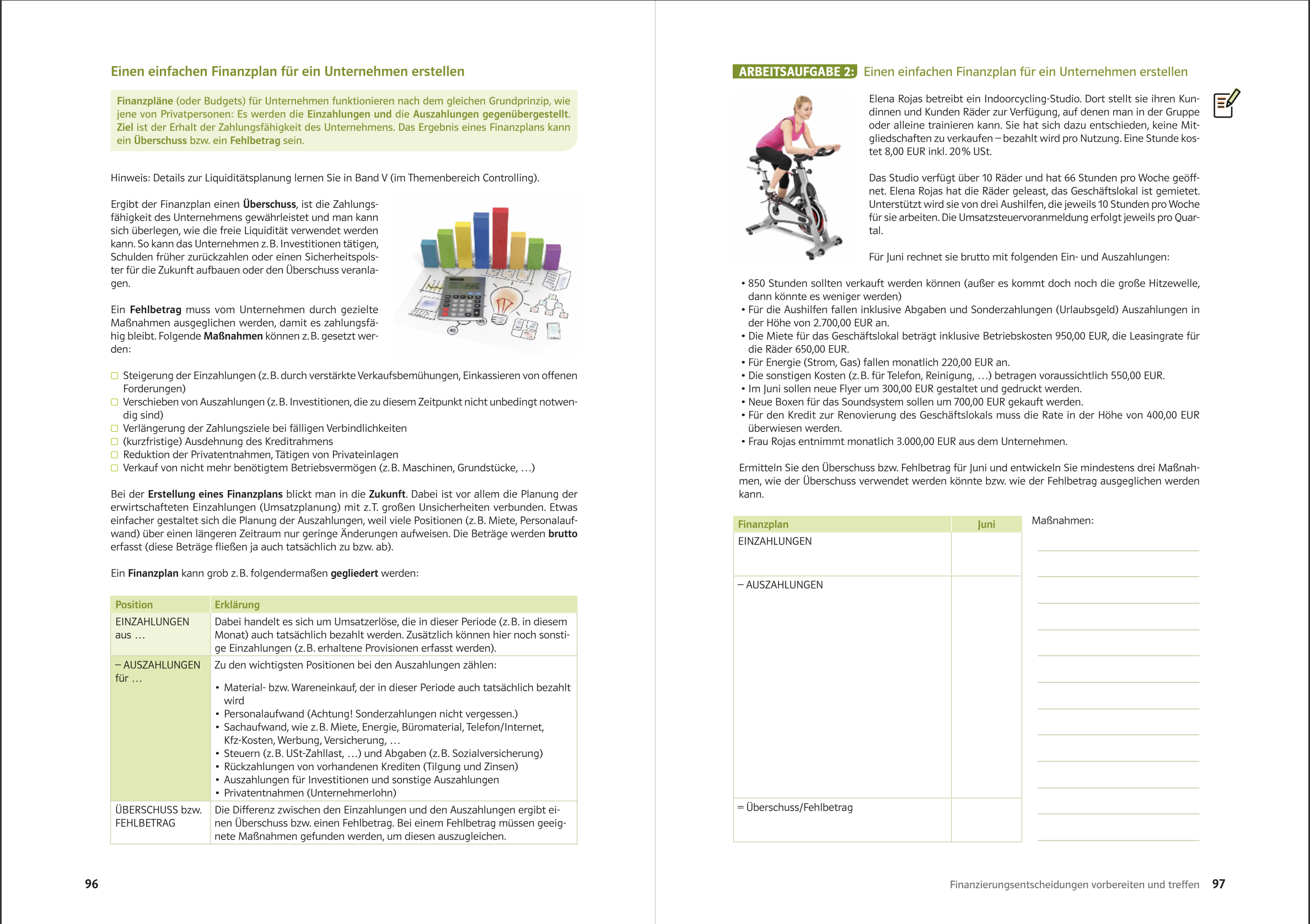 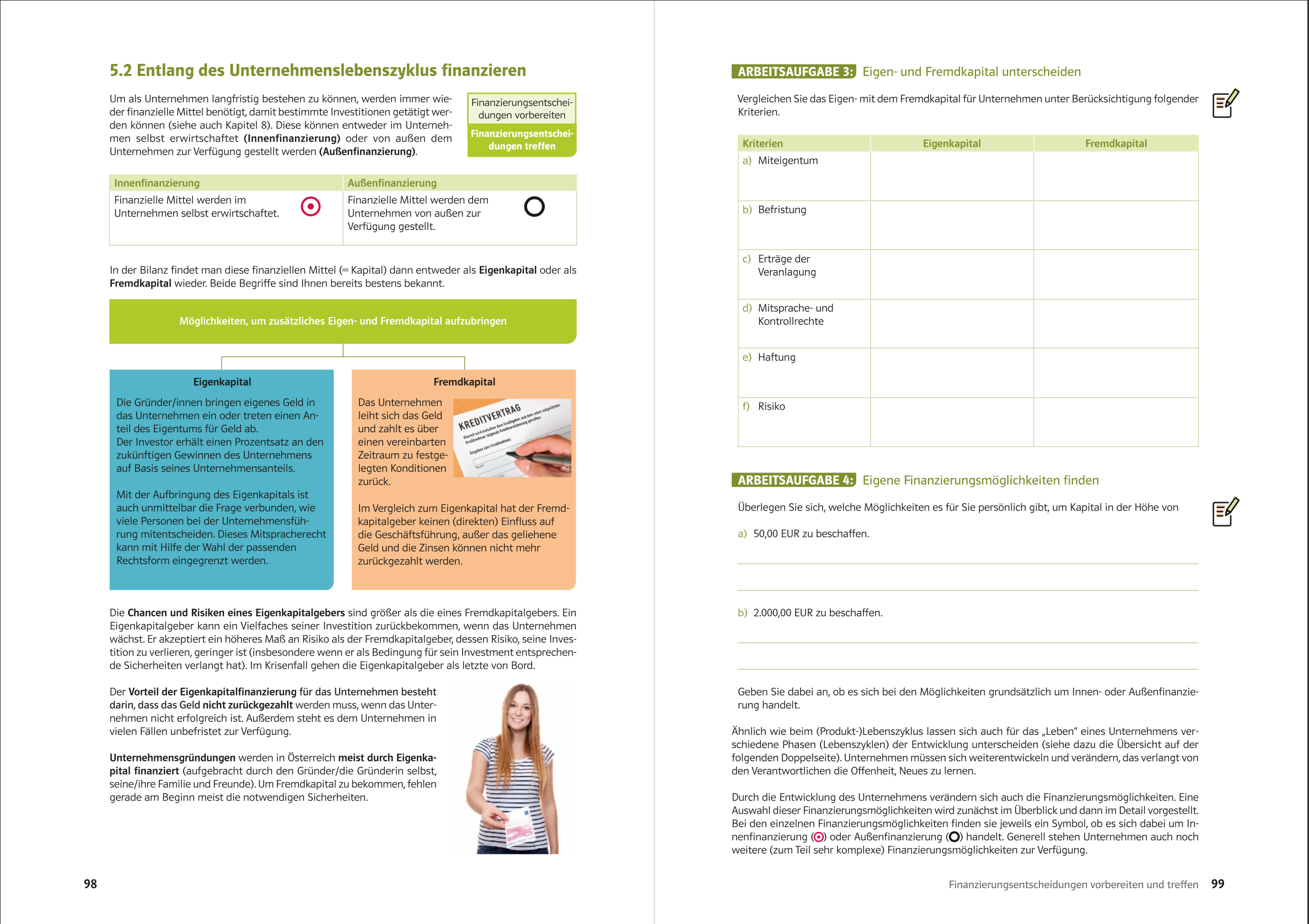 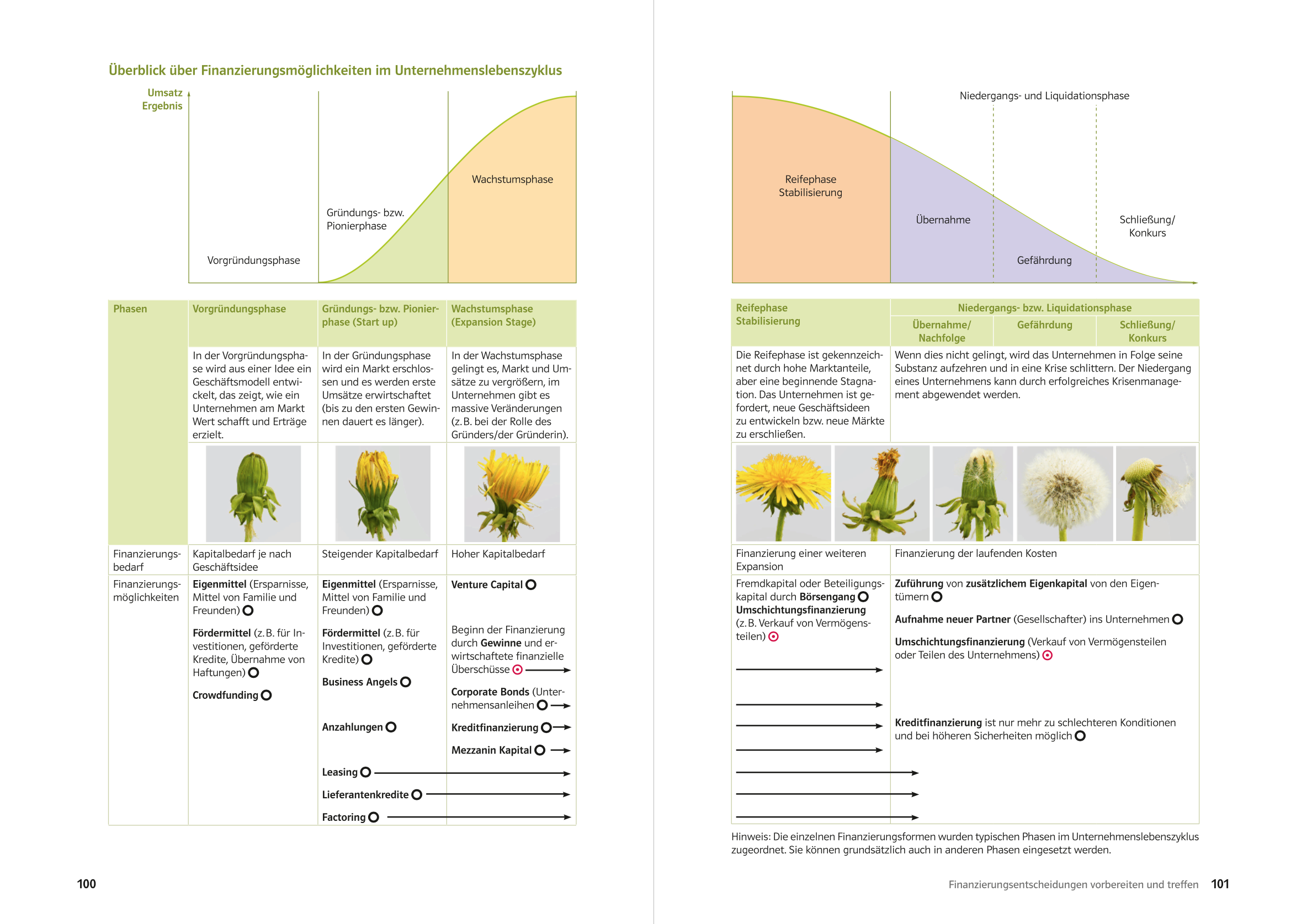 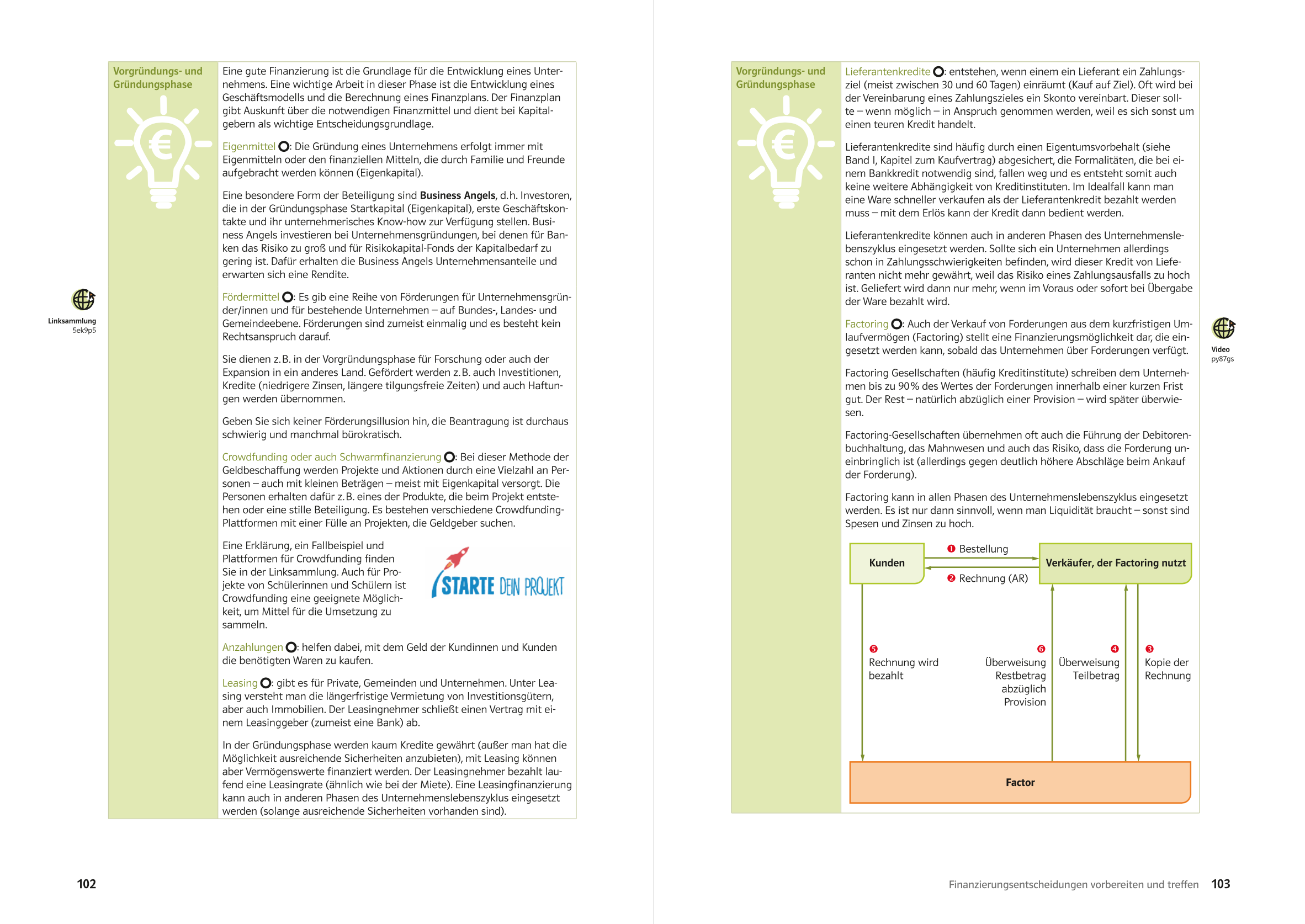 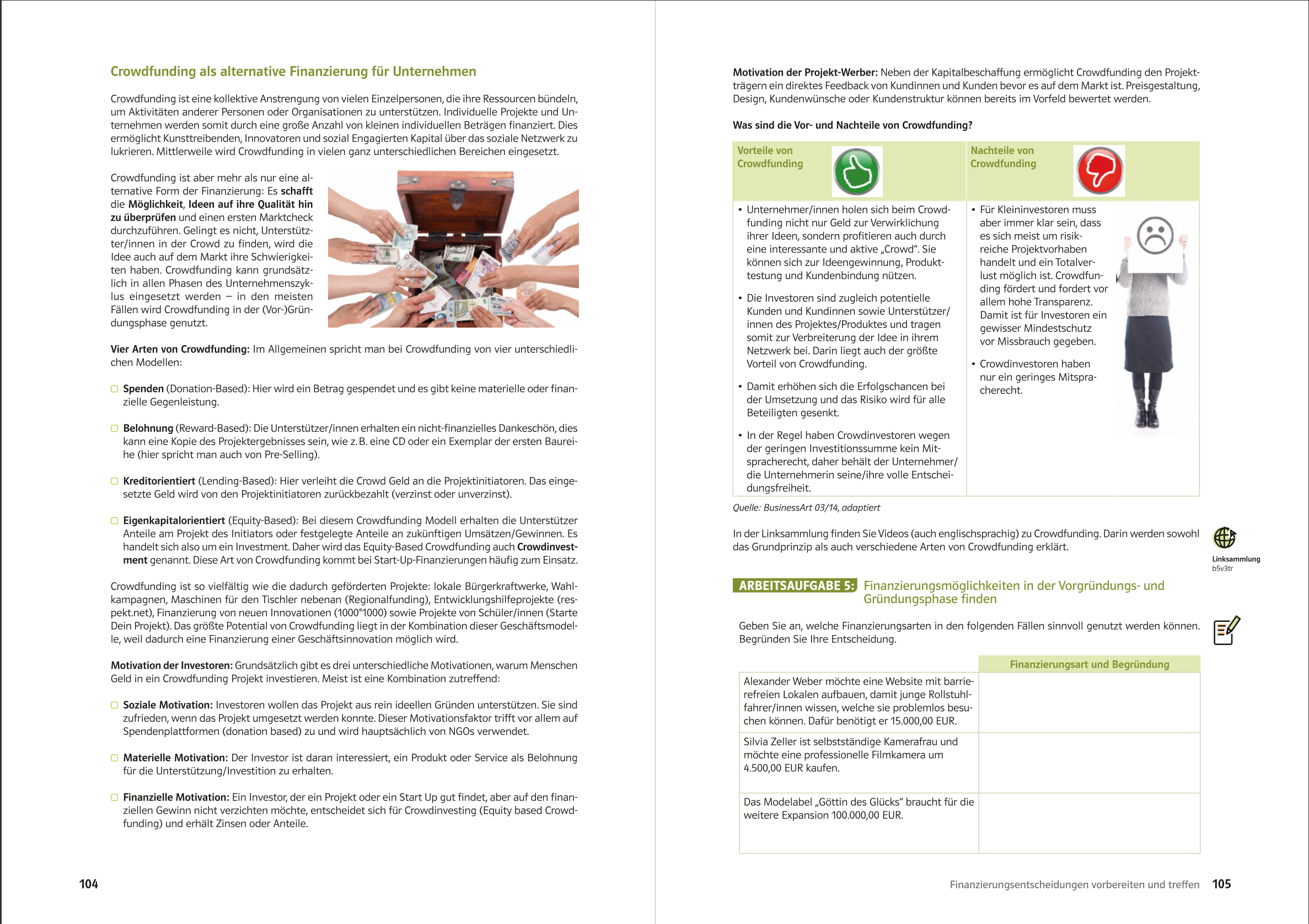 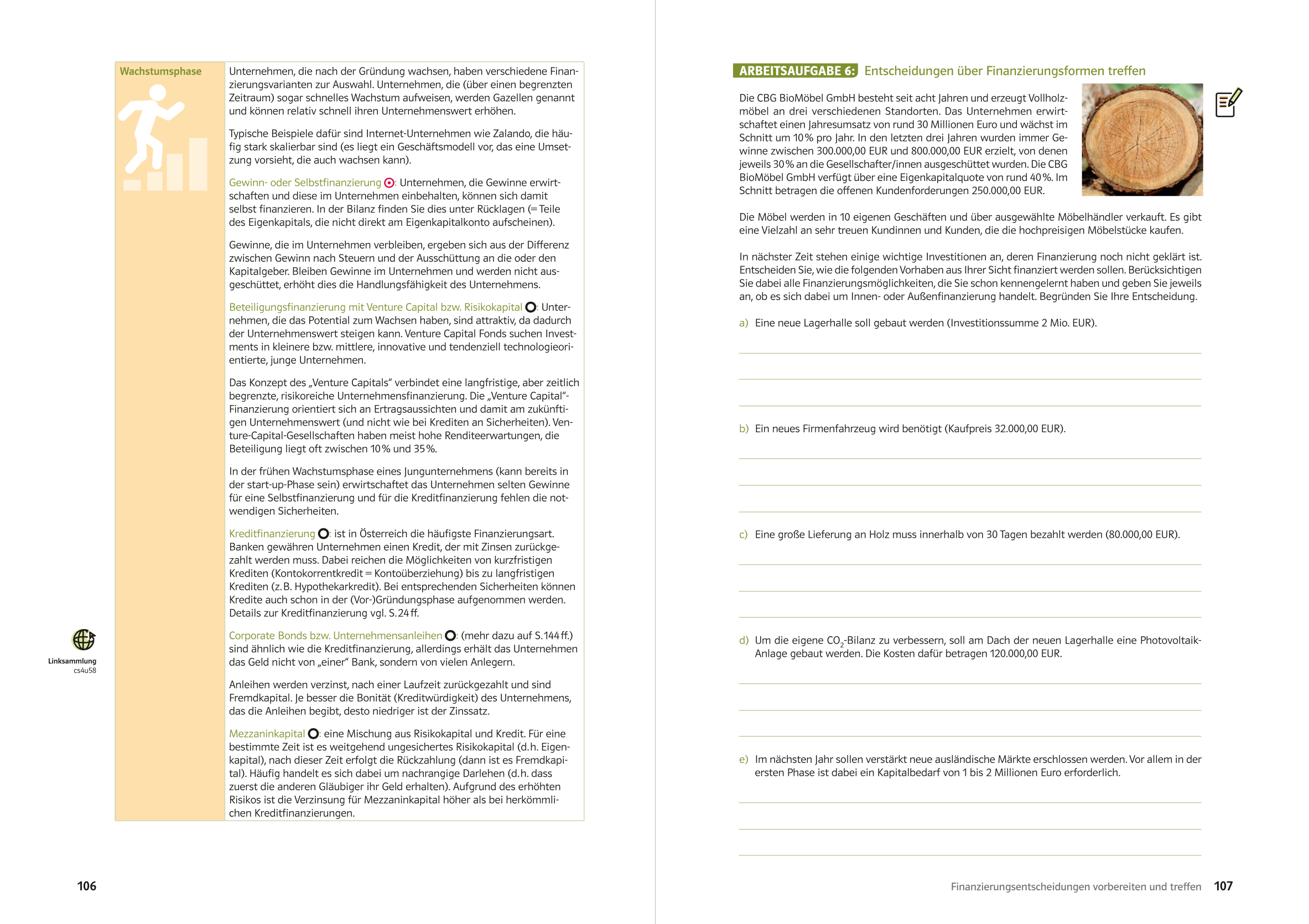 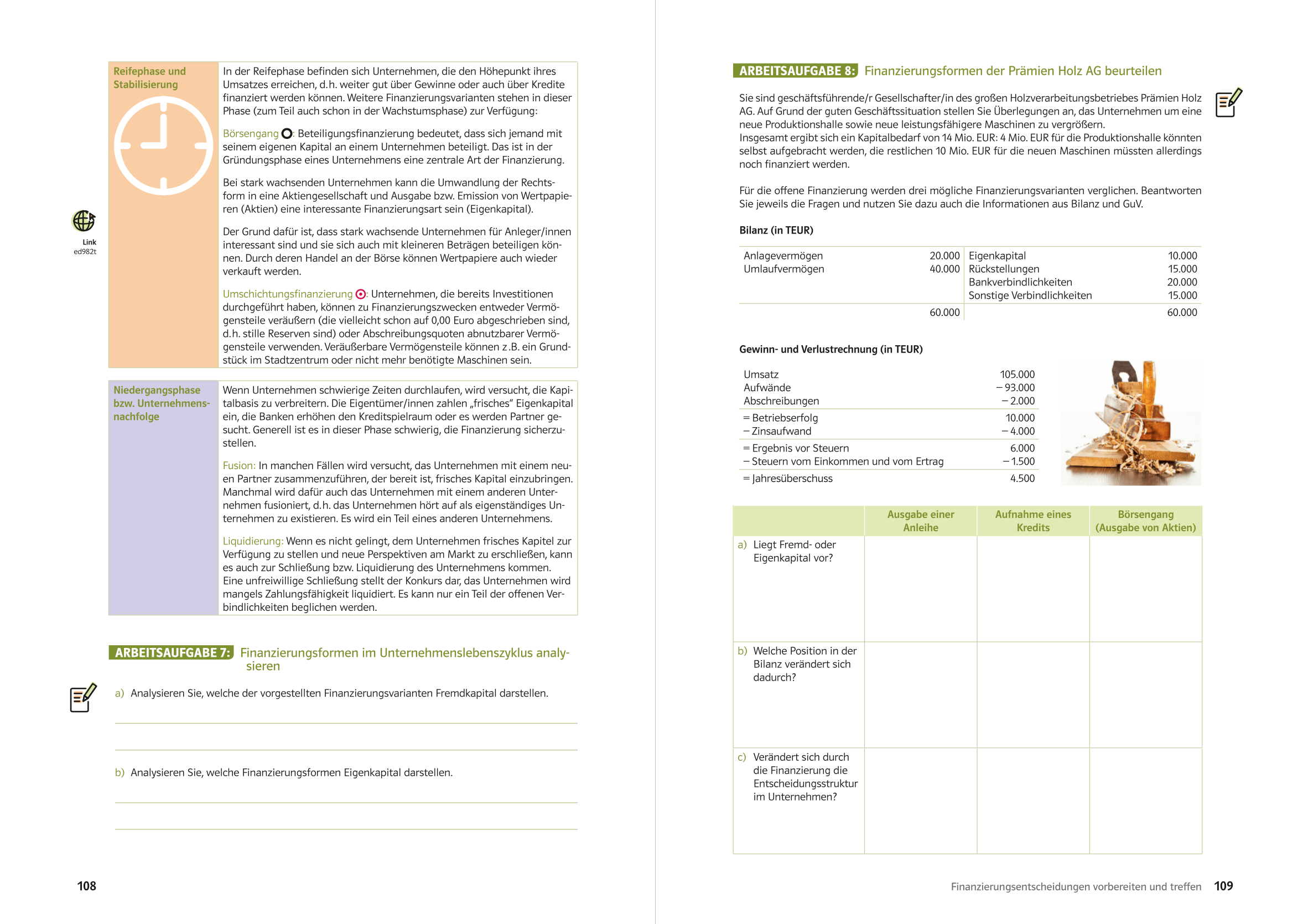 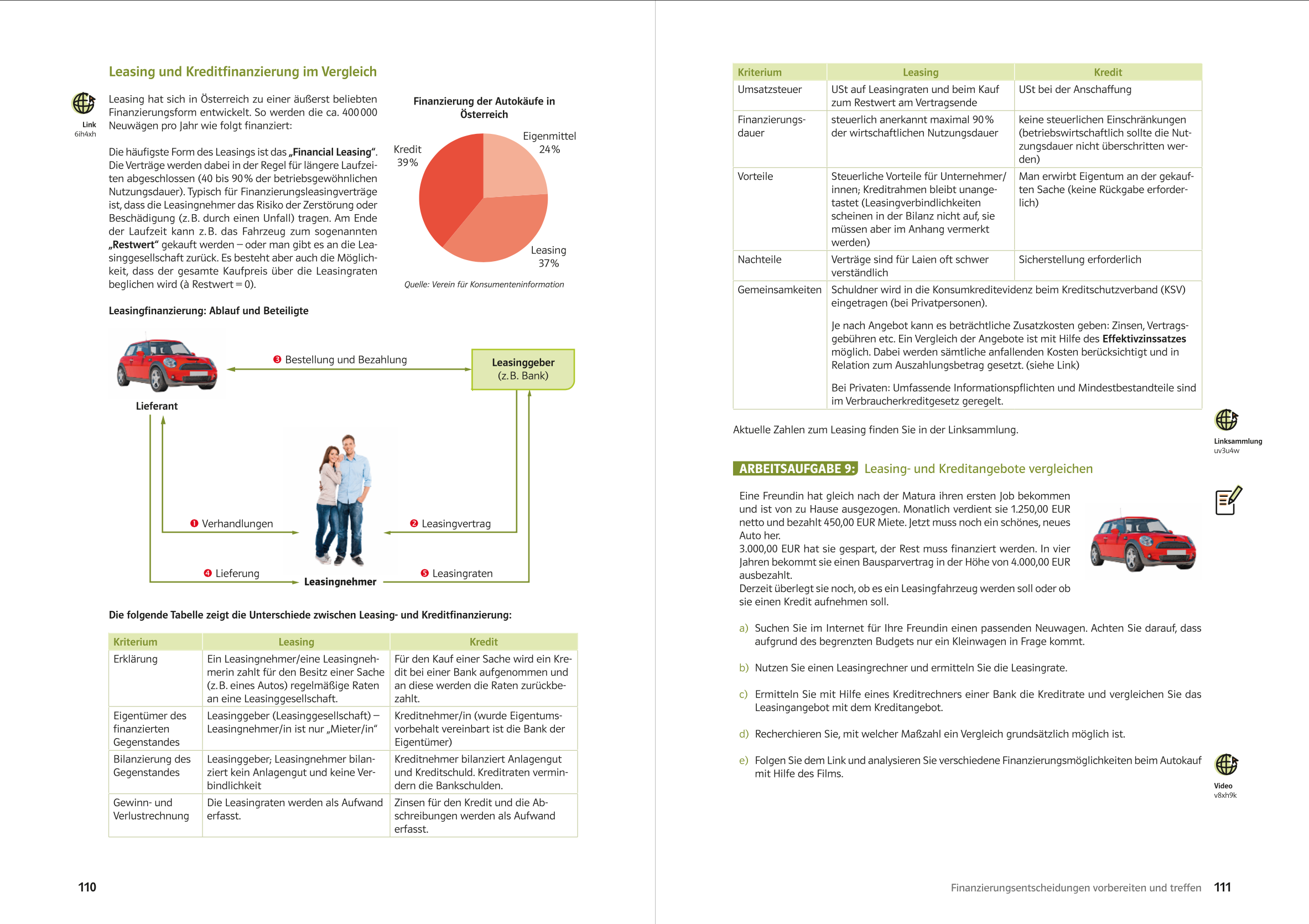 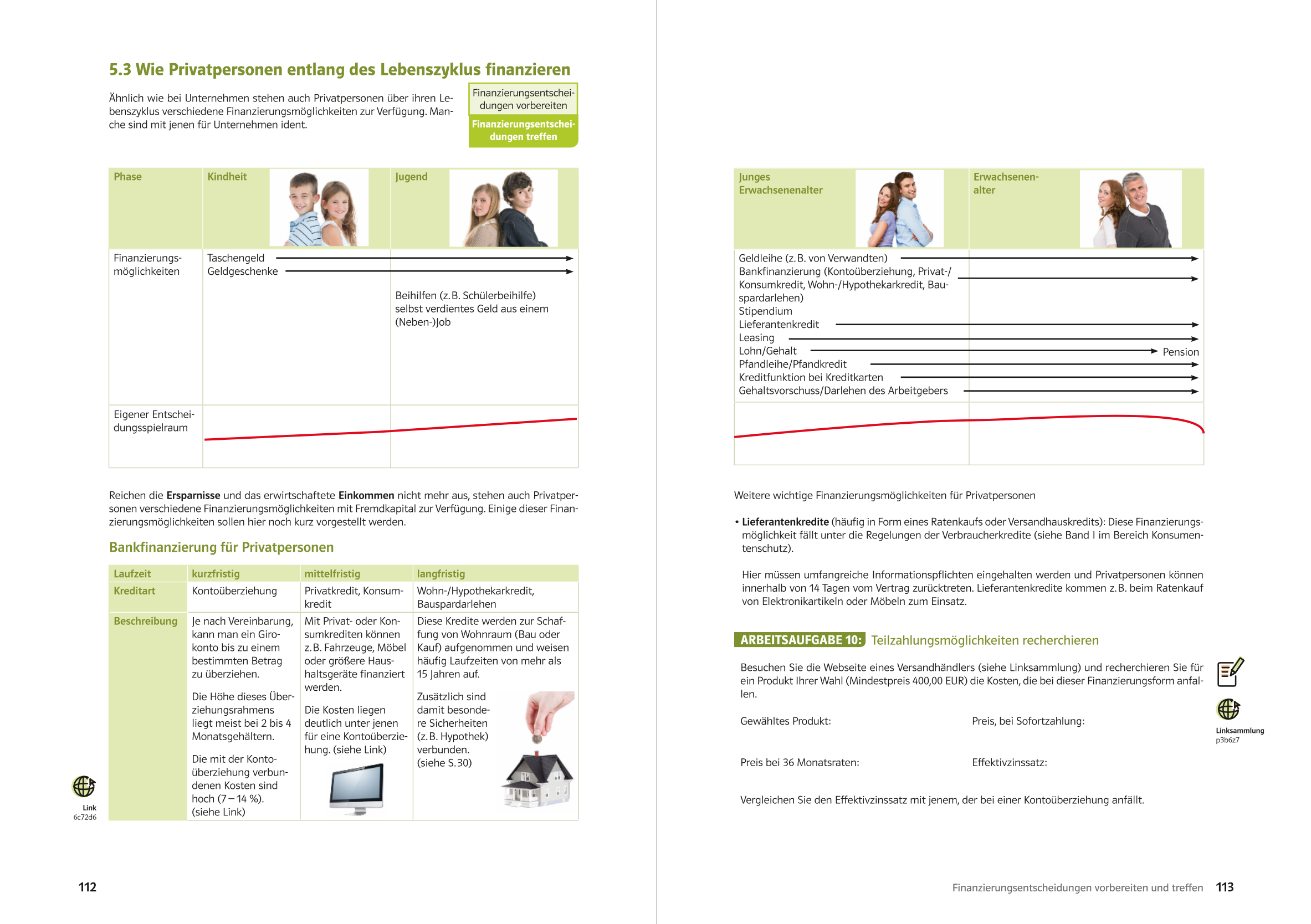 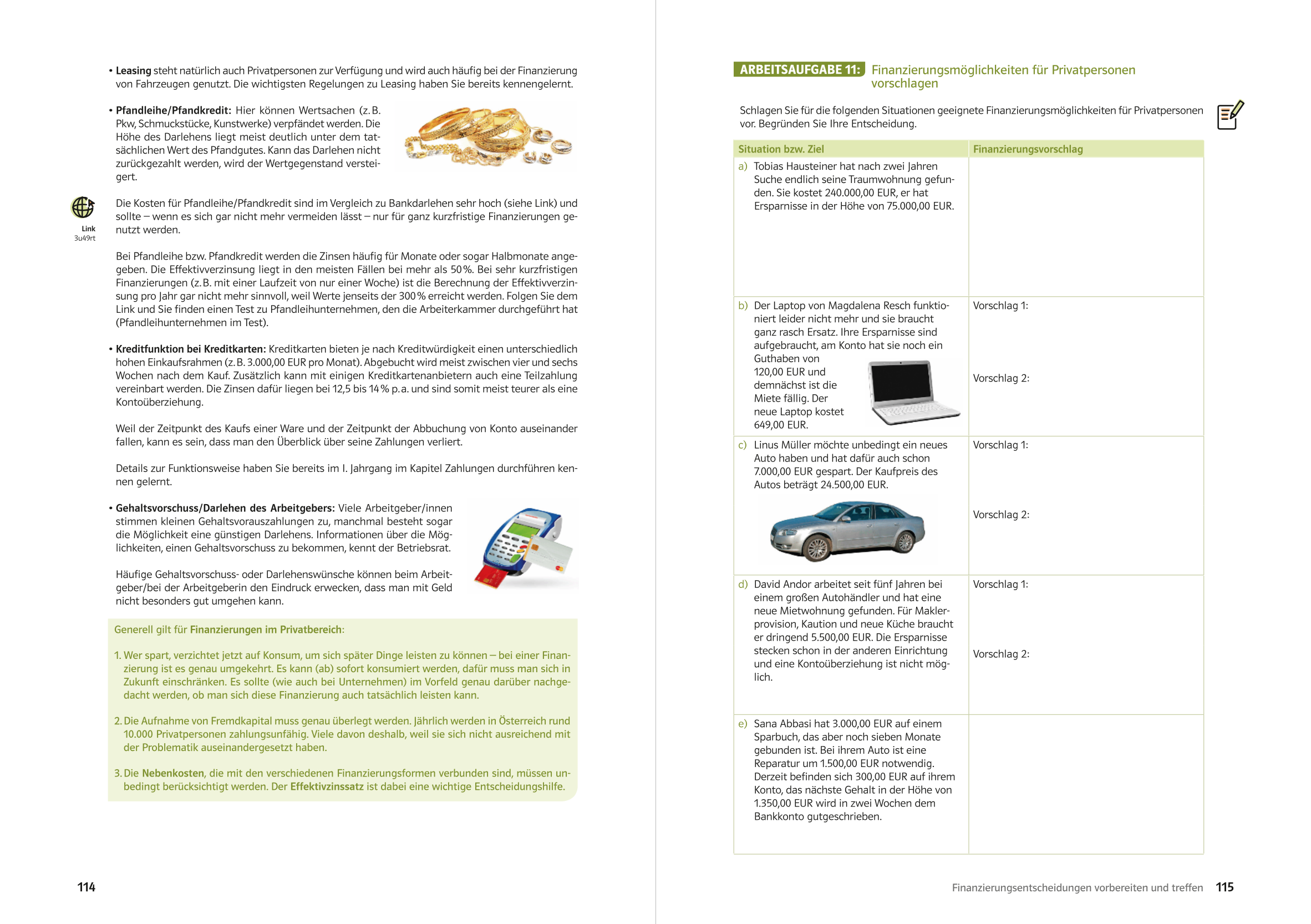 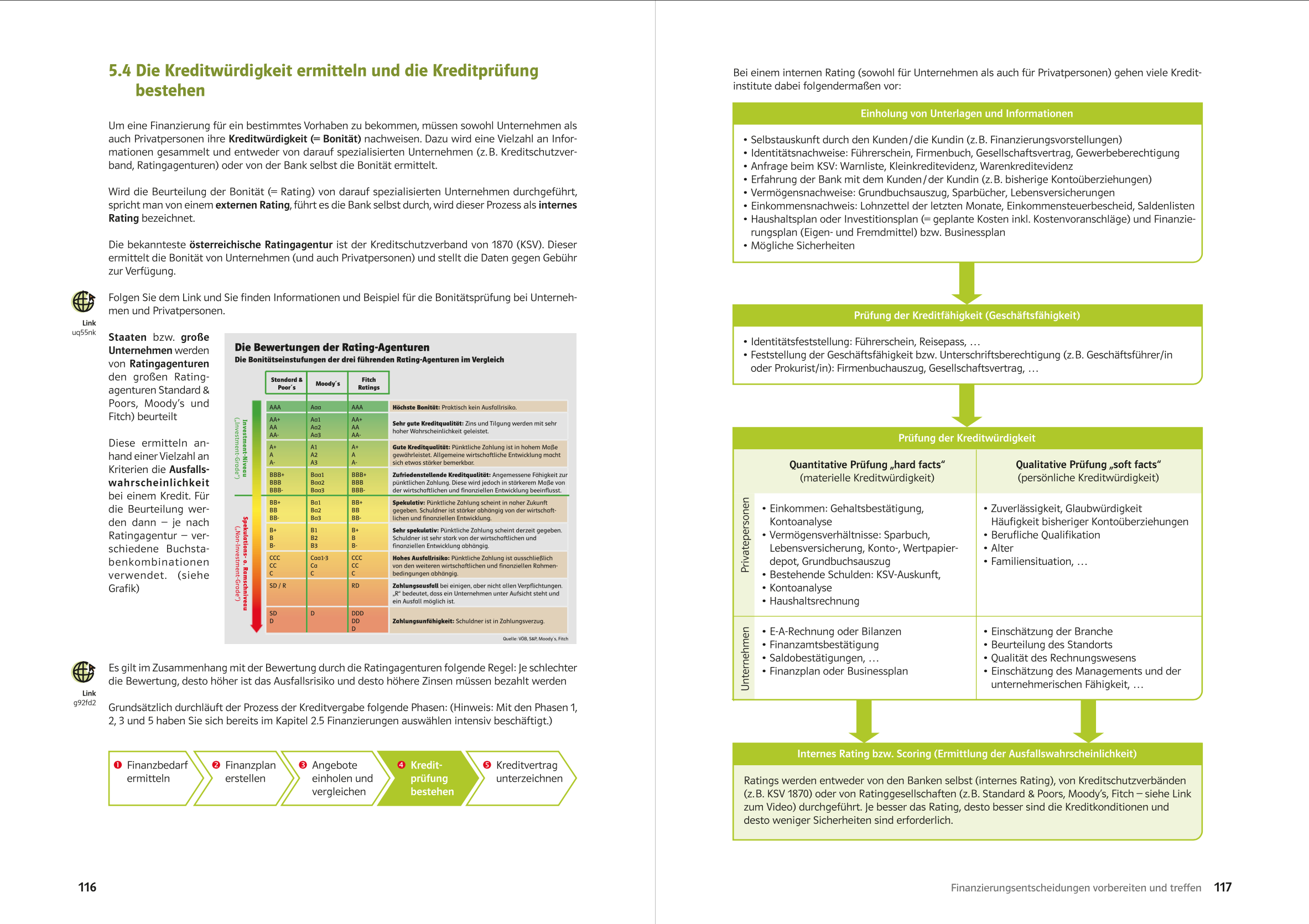 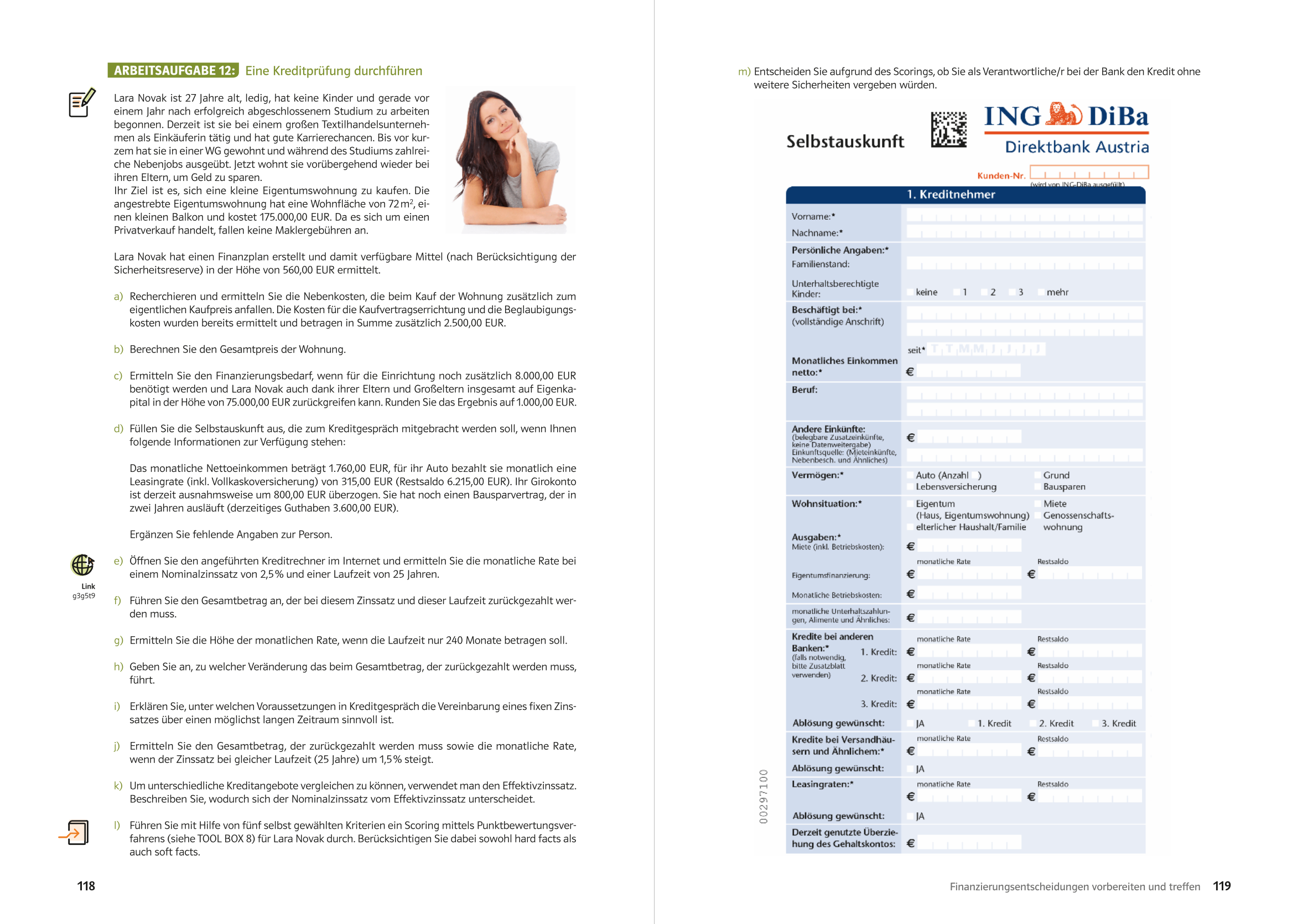 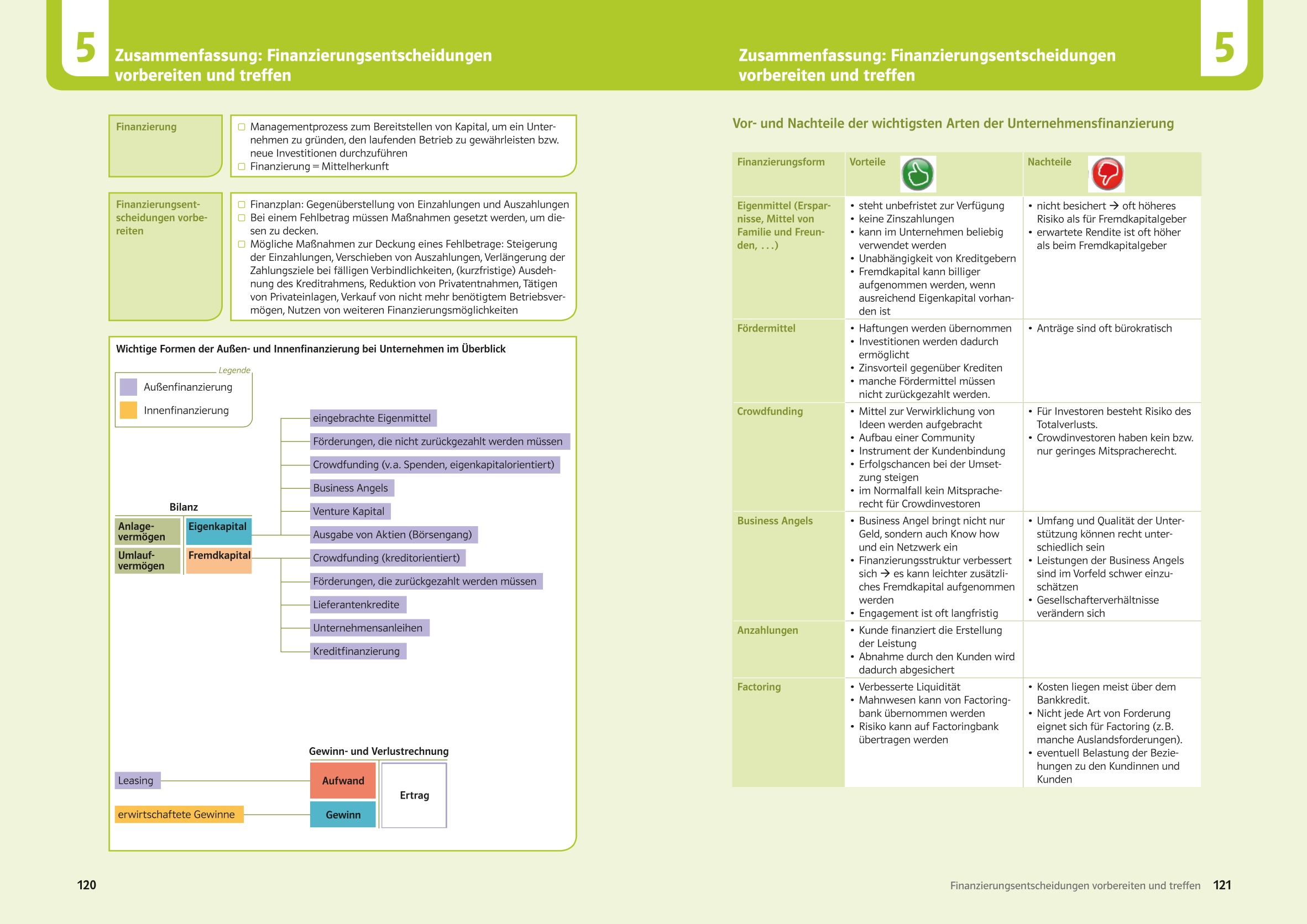 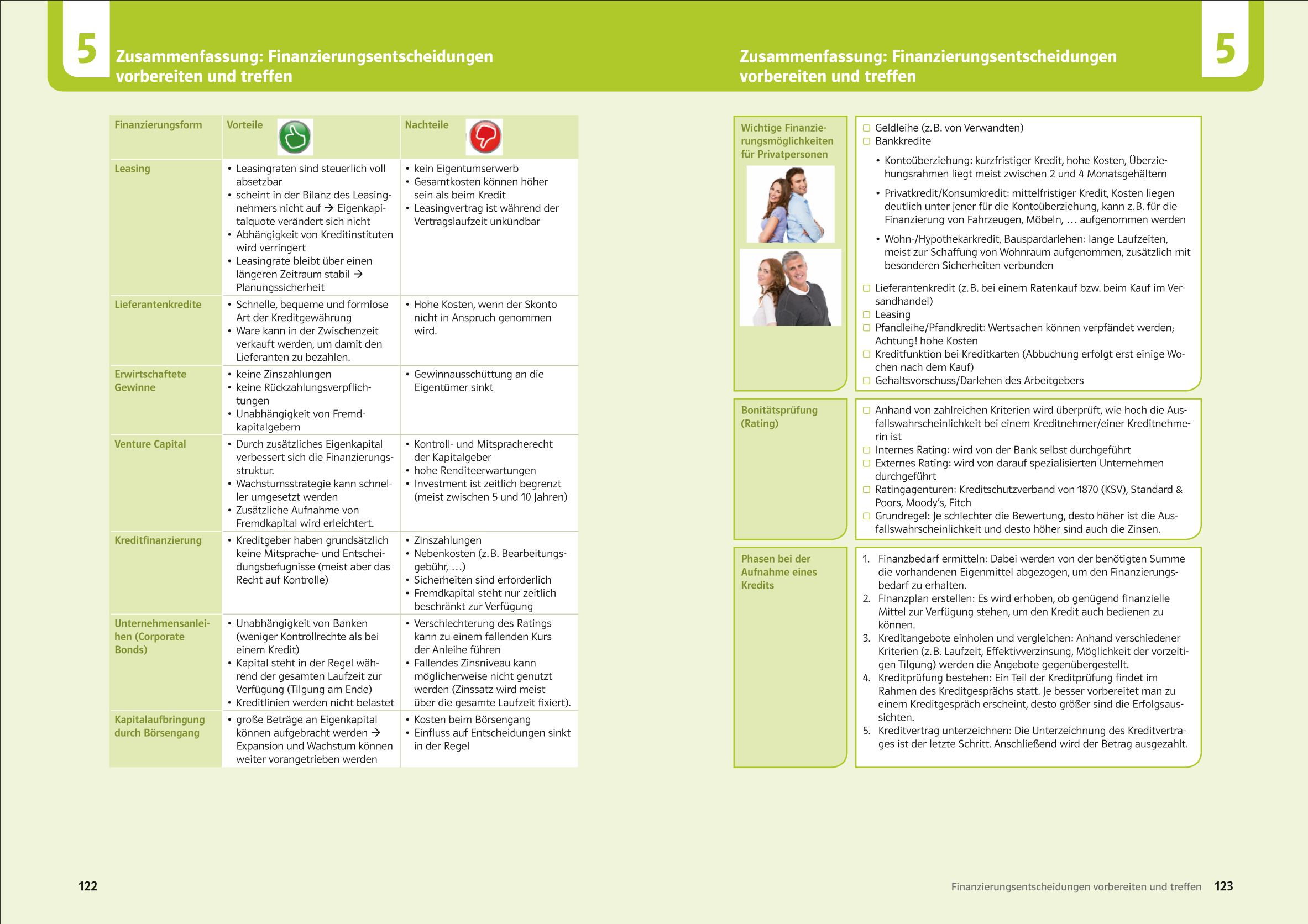 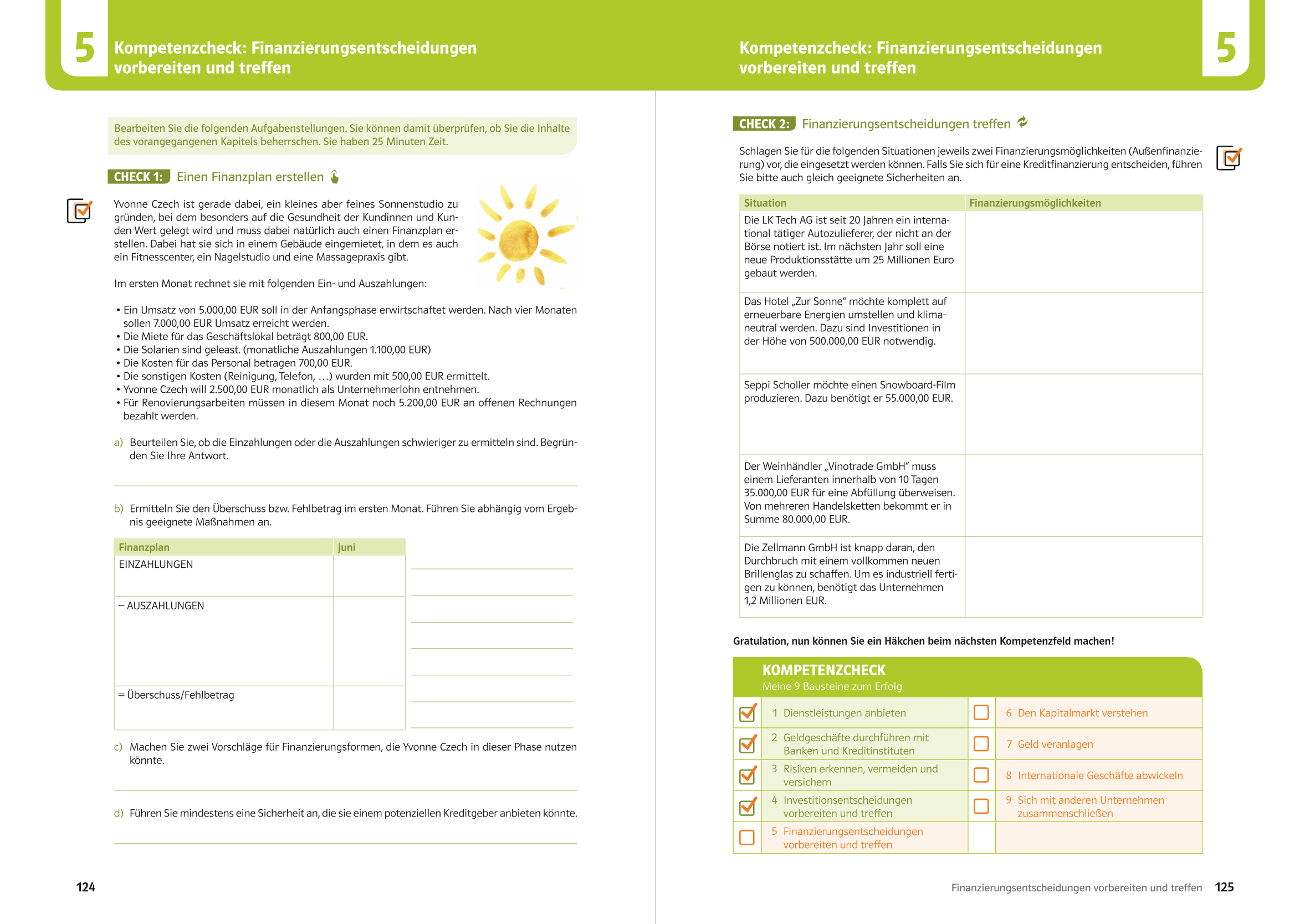